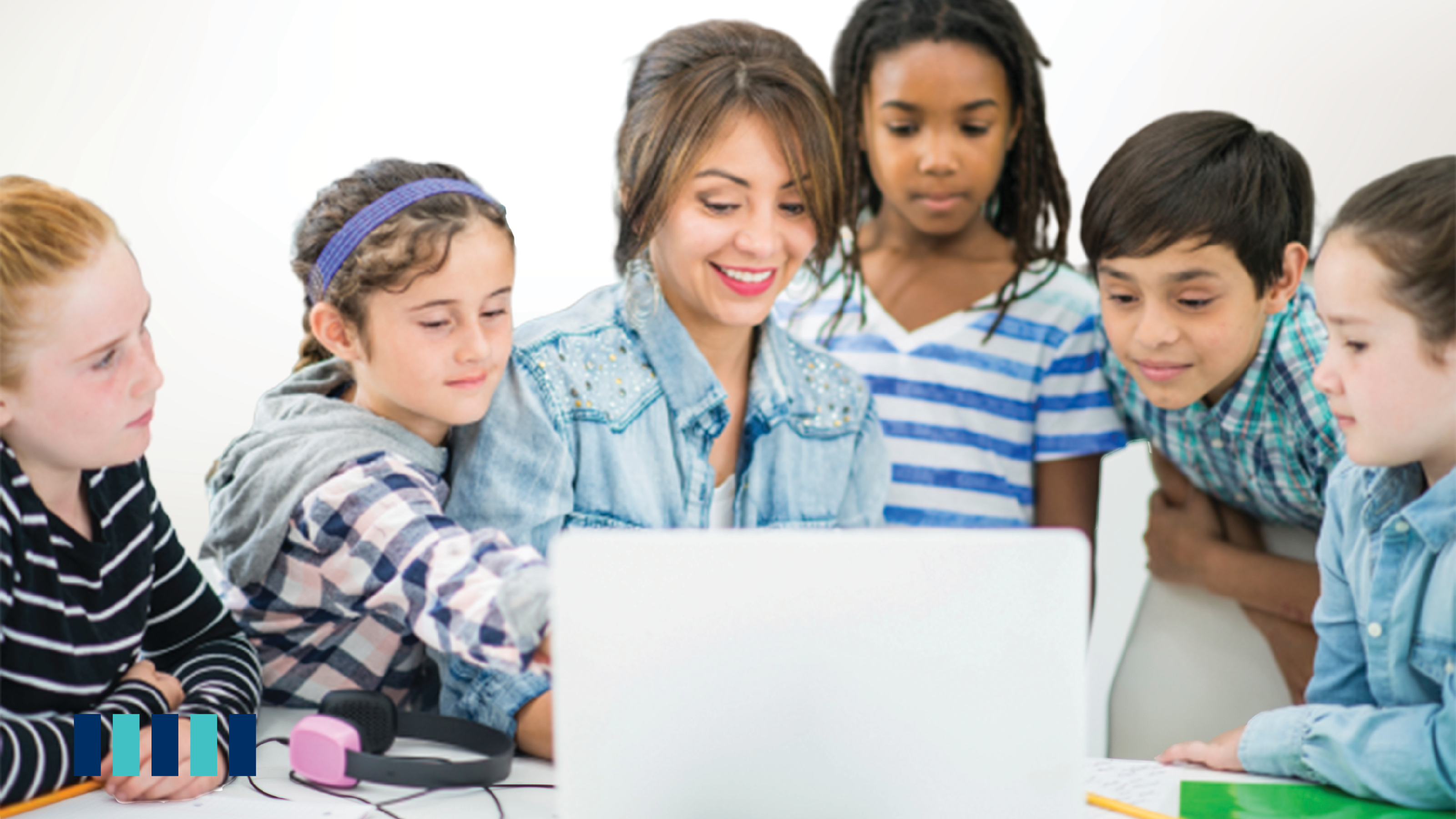 www.setda.org
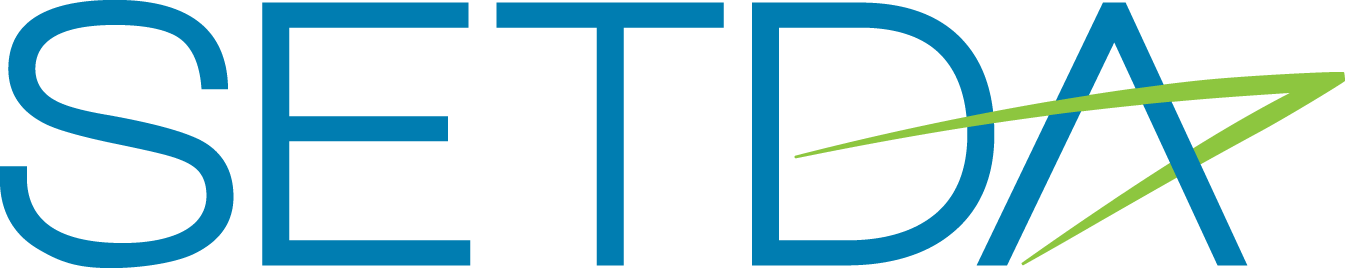 Navigating the Digital Shift 2019
Equitable Learning Opportunities for All Learners
Project Background
Collaborative Leadership
State Digital Learning Leaders
State Instructional Materials Leaders
Accessible Educational Material (AEM) Leaders
Private Sector Leaders
Development and Collaboration
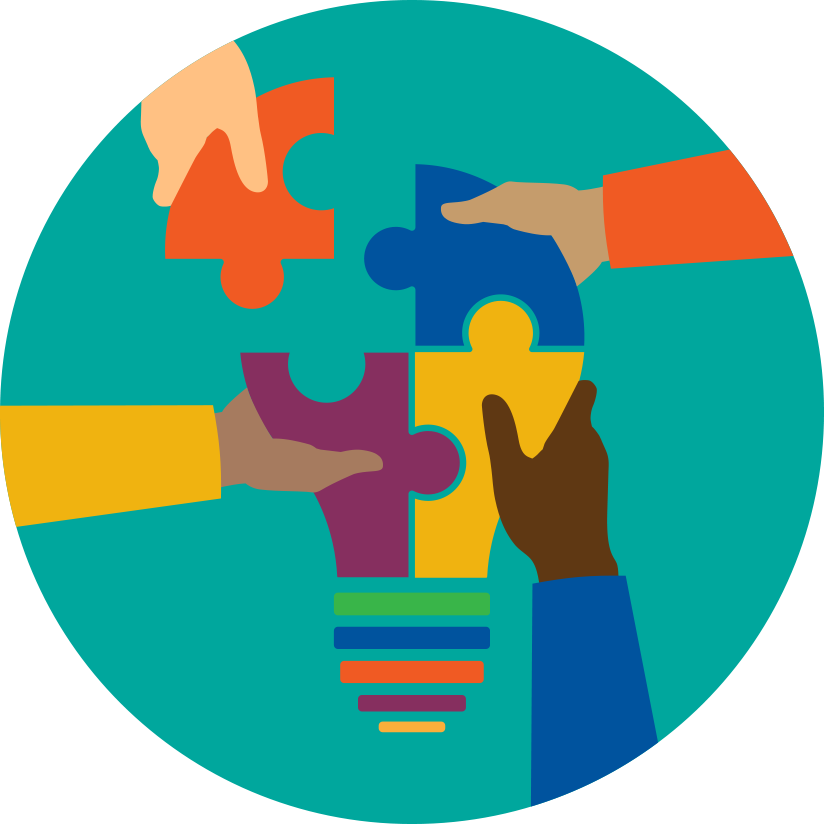 [Speaker Notes: SETDA’s State Action Committee helped provide a comprehensive overview of state practices related to the procurement of digital instructional materials. As part of the research, SETDA interviewed lead educators from a variety of educational and government organizations, state instructional materials leads and state procurement officers. In addition, SETDA conducted a data collection of all 50 states and US territories regarding state policies and guidelines for the acquisition, vetting, and funding of instructional materials.]
Students at the Center
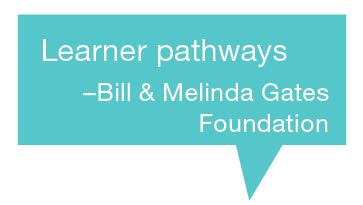 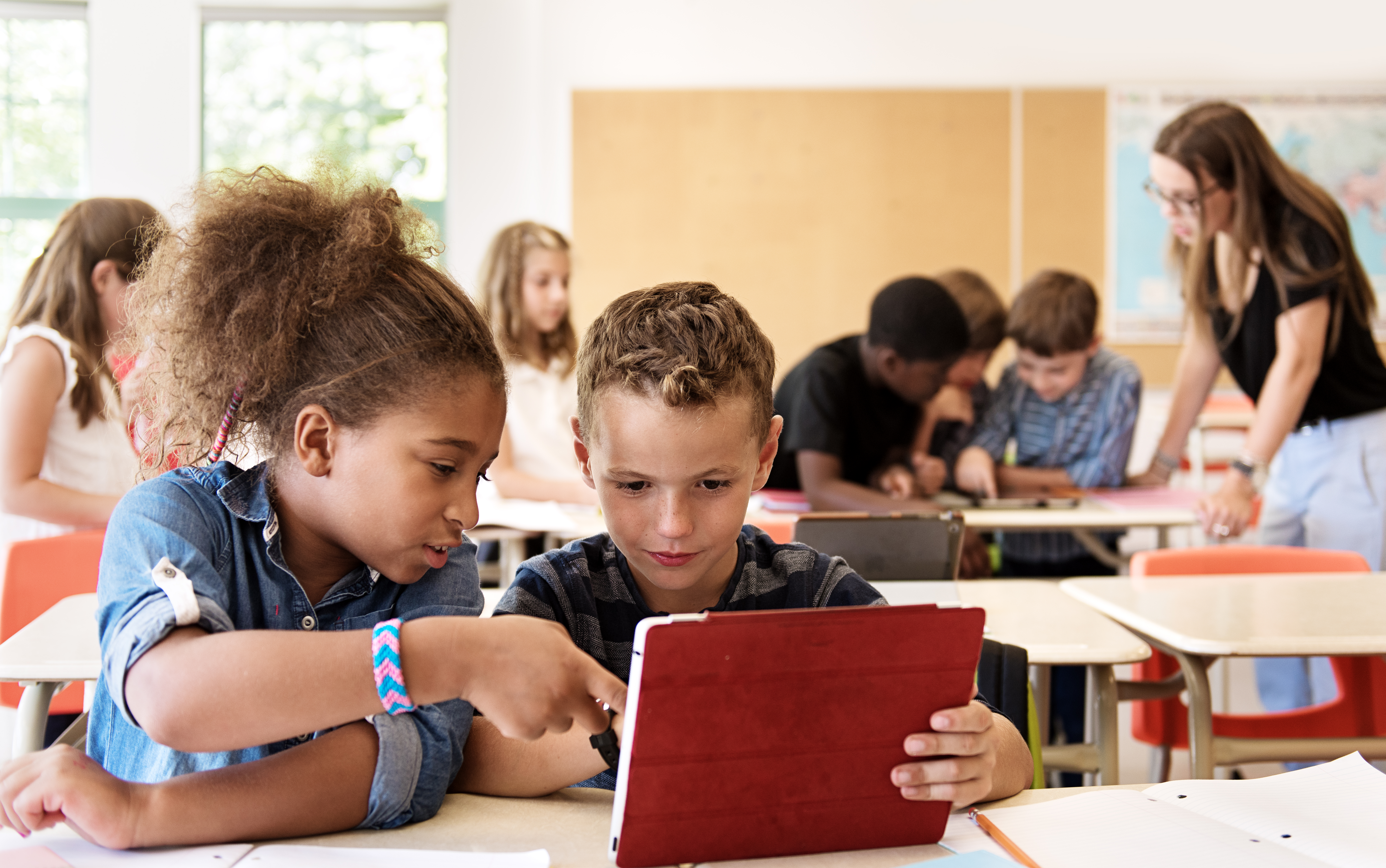 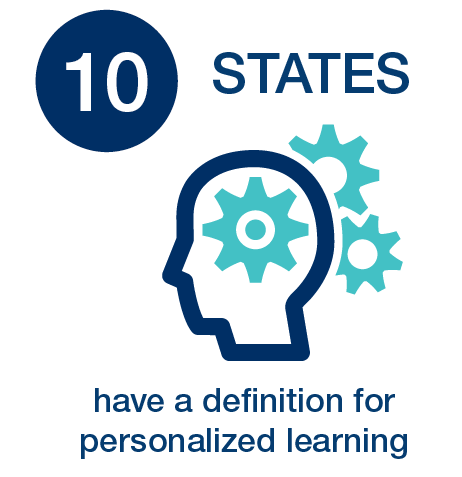 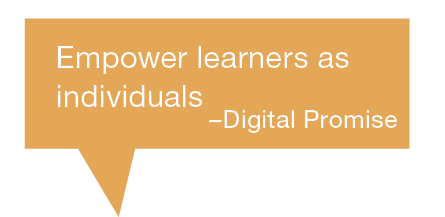 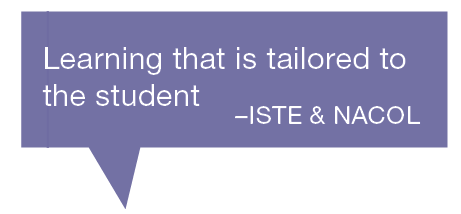 Digital Resources Provide Students
Necessary skills and connections to be successful learners and contribute to their own futures. 
Personalized pathways to engage in content and creative ways to demonstrate evidence of their learning.
Experience learning that truly meets their individual needs and interests.
Essential Conditions
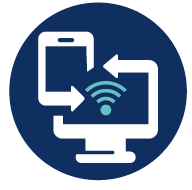 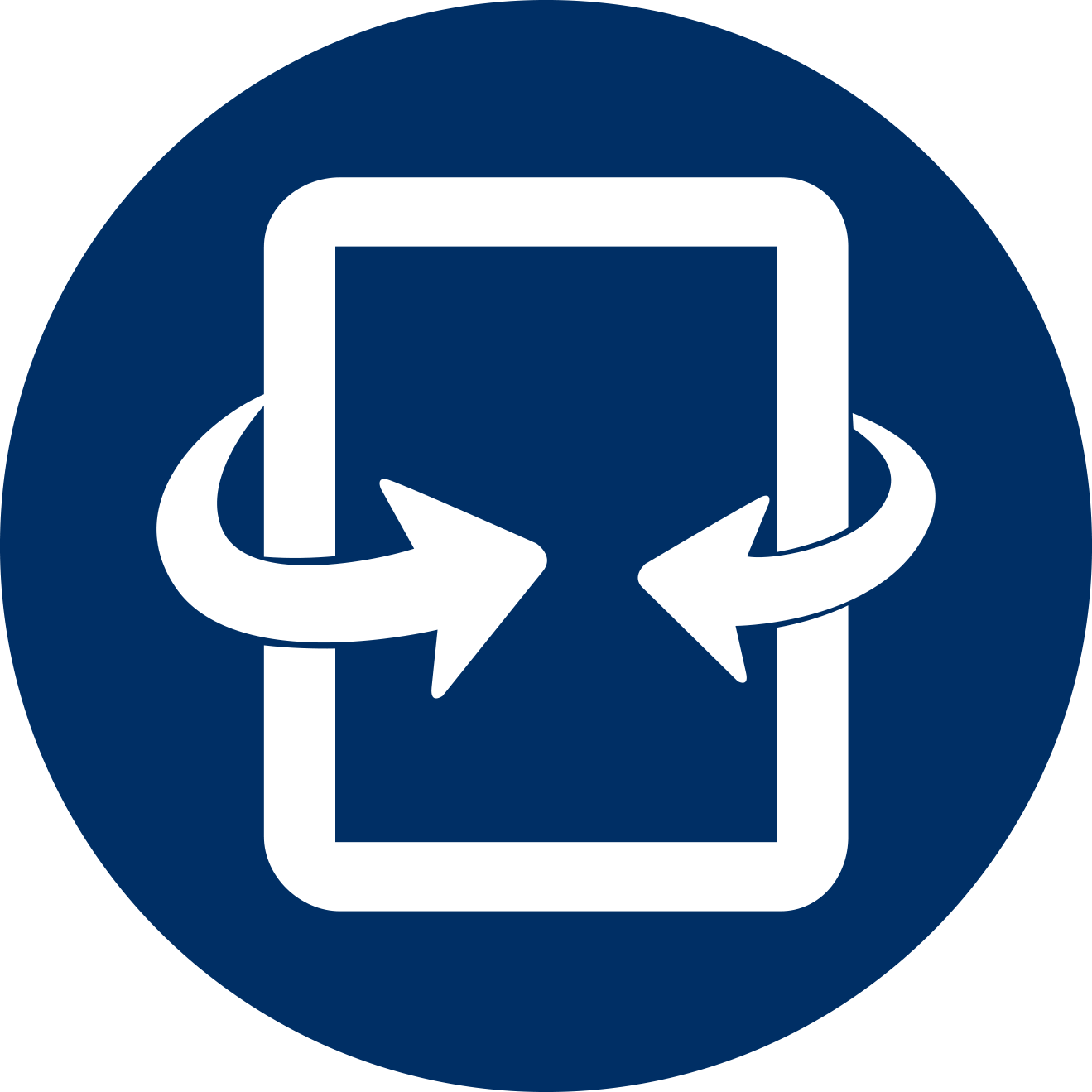 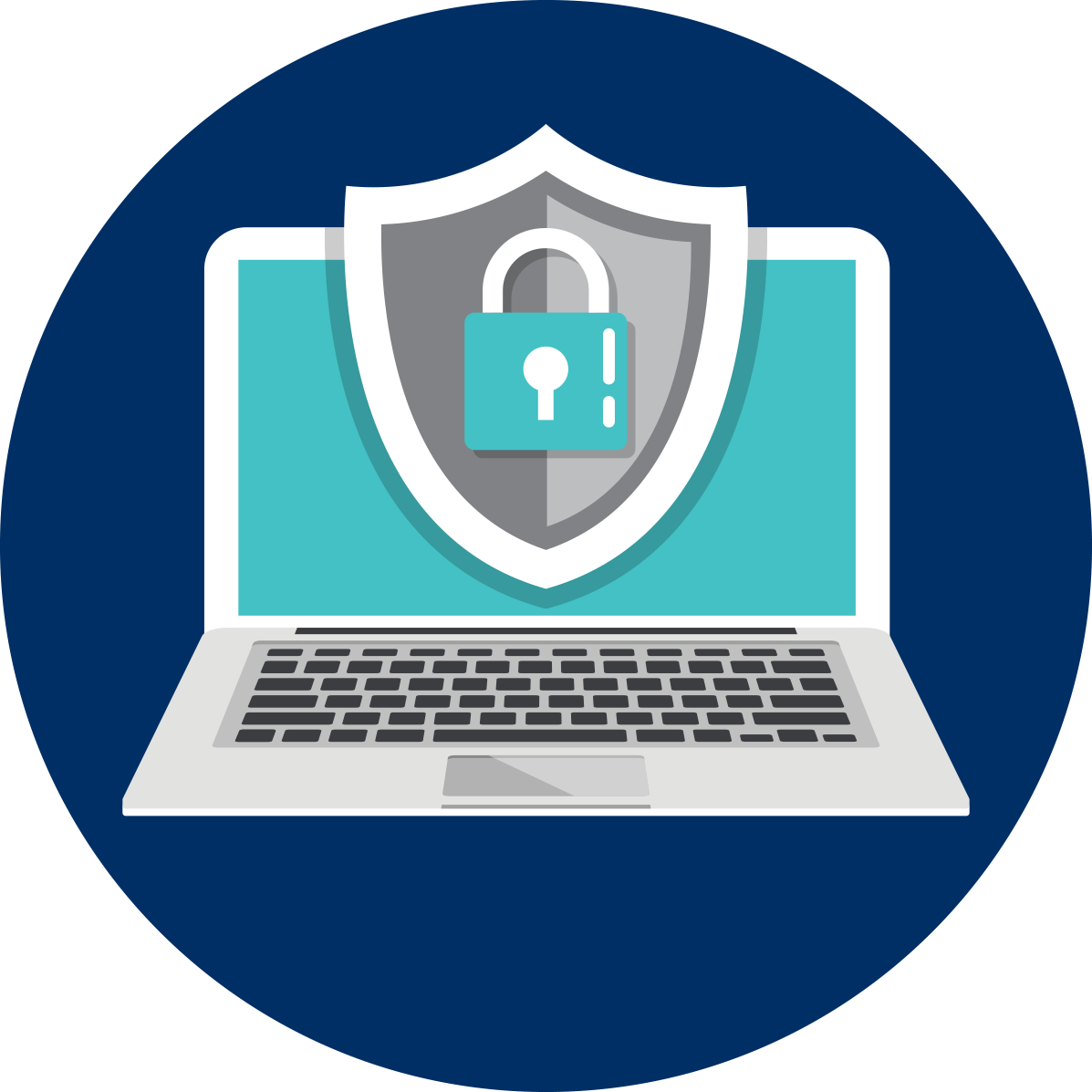 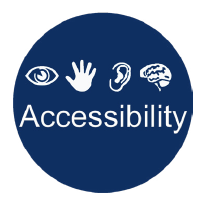 Equity of Access
Interoperability
Student Data Privacy
Accessibility
[Speaker Notes: SETDA’s Essential Conditions, identified in the 2015 Navigating the Shift publication, continue to be relevant and necessary for the successful acquisition and implementation of digital resources to support learning.]
State Leadership
State policies and practices demonstrate to districts and schools a commitment to digital learning.
State Digital Learning Plans
SETDA Advocates for Digital Learning
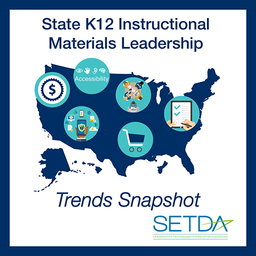 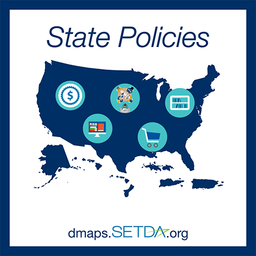 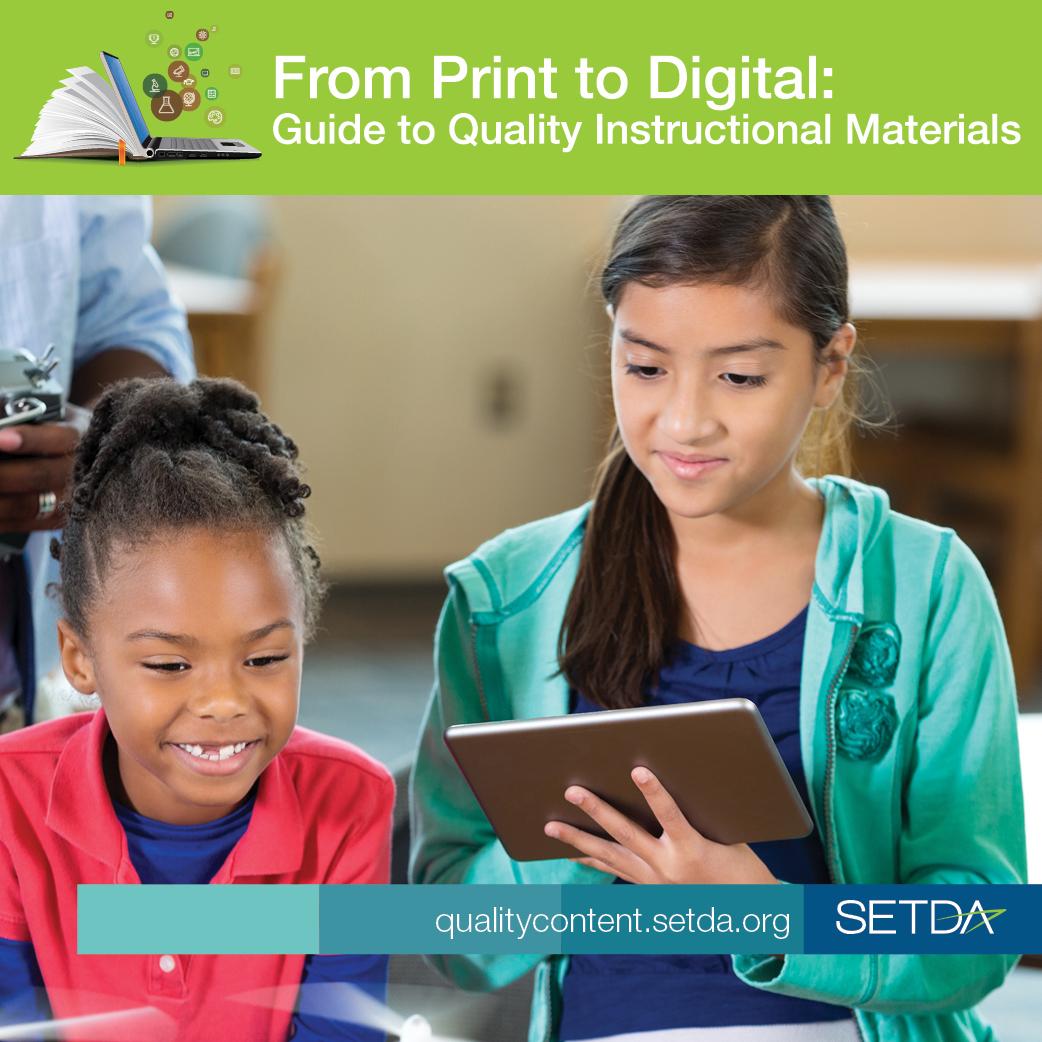 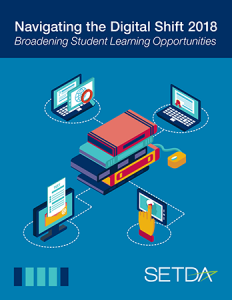 [Speaker Notes: Introduce yourself, review the key sections and any logistics for the session.]
DMAPS Highlights
Home Page
State Map
Sort by Topic
Compare up to 5 states
State Profiles
Demographics
Digital Learning Policies
Instructional Materials
Procurement
Professional Learning NEW
Exemplars
RFPs
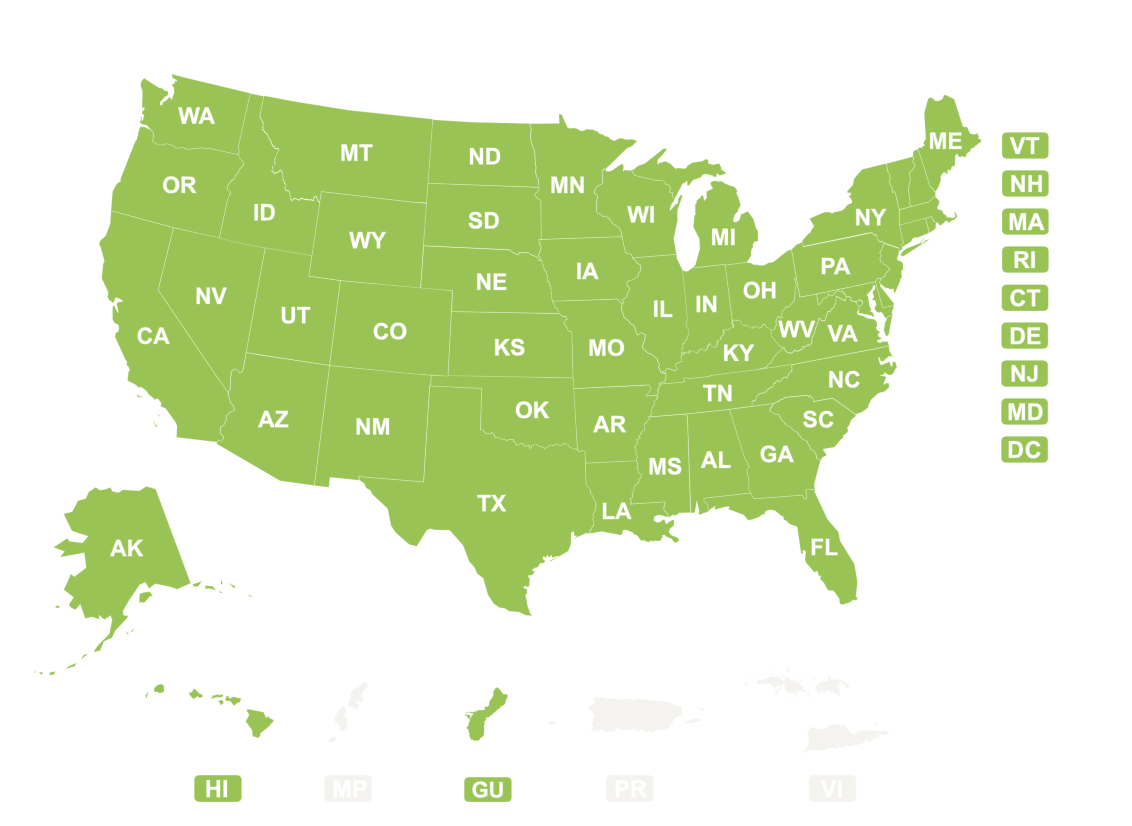 [Speaker Notes: We collect the data to populate the website. T]
Responsibility
Ensuring that digital tools and resources are:
high-quality
aligned to standards
address educational goals
accessible for all students
State Review Process
Provide a service to schools and districts by evaluating & publishing instructional materials options 
Most states provide the option for districts to choose alternative materials. 
Essential for smaller districts with limited resources
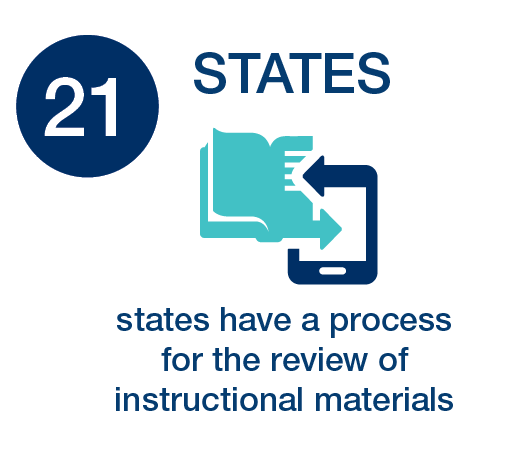 [Speaker Notes: Hawaii, Nevada  and West Virginia REQUIRE district to purchase state reviewed instructional materials]